Tecnologías para el Desarrollo Web
Ing. José Luis Pérez Trujillo
Dirigido a Alumnos de la materia de Aplicación de las Tecnologías de Información
EL contenido de esta presentación es reforzar los temas incluidos en la fase 4 de la materia de Aplicación de las Tecnologías de Información.
Tecnologías Web actuales (2018)
Principalmente:

Html
Javascript
Lenguajes de servidor
Hojas de estilo (CSS)
HTML5
HyperText Markup Languaje(HTML) es utilizado para definir el contenido y la estructura de una página web. La estructura básica de un documento HTML es:

<!DOCTYPE html>
<html>
<head><title>Mi pagina</title></head>
<body>
</body>
</html>
Las etiquetas son los elementos que permiten describir y dar estructura al documento HTML
Consideraciones
Las etiquetas pueden tener atributos
Pueden estar identificados mediante la palabra id=“nombre”
Los comentarios se crean mediante las <!– comentario -->
Para dar formato al documento se debe utilizar CSS utilizando las etiquetas <style> estilos </style>
head
title
 meta charset=“utf-8”
 link
 script
Codificar elementos de texto
Encabezados
		<h1>, <h2>, <h3>, <h4>, <h5> y <h6>
Párrafo
		<p>
Las etiquetas anteriores deben tener etiquetas de cierre
Formatear texto
 		<i>, <b>, <br> (esta etiqueta no tiene cierre)
Estructurar el contenido de una página
<div> permite dividir el contenido de una página que pude ser formateada y posicionada con CSS
 <span> Permite identificar texto que puede ser formateado con CSS
Otras etiquetas
<a href=“pagina.html”>Enlace</a>       Crea hipervínculo a la página espcificada
<ul>, <ol>, <li>						  Crea listas ordenadas y no ordenadas
<img src=“imagen.jpg”>				  Inserta una imagen en el documento
Práctica HTML5 .- tiempo estimado 30 min
Crear una página HTML5 con el siguiente código para mostrar como se da estructura mediante CSS
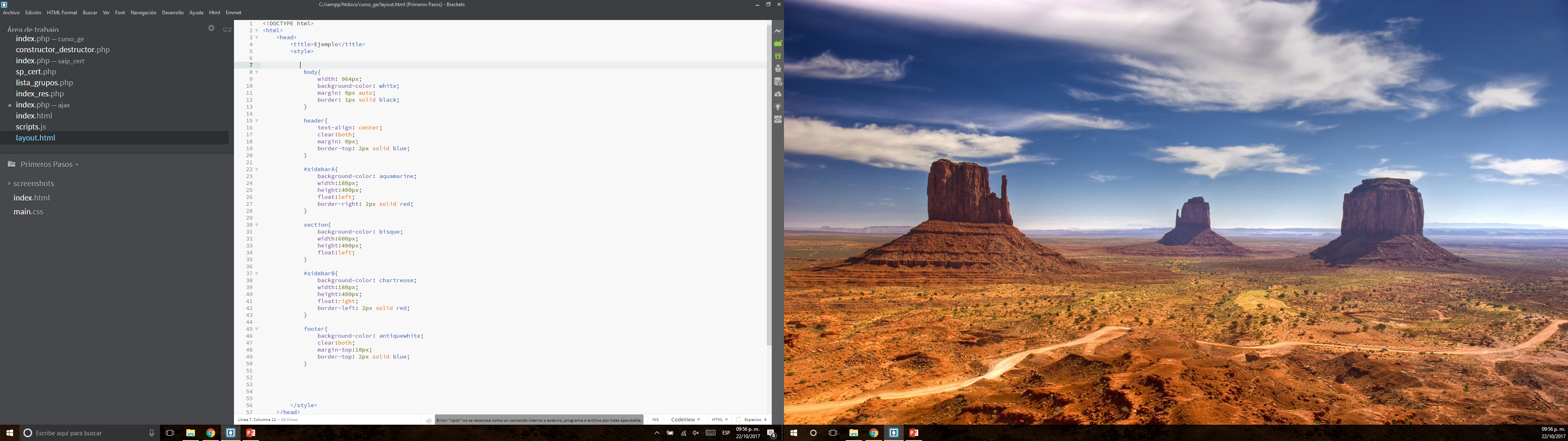 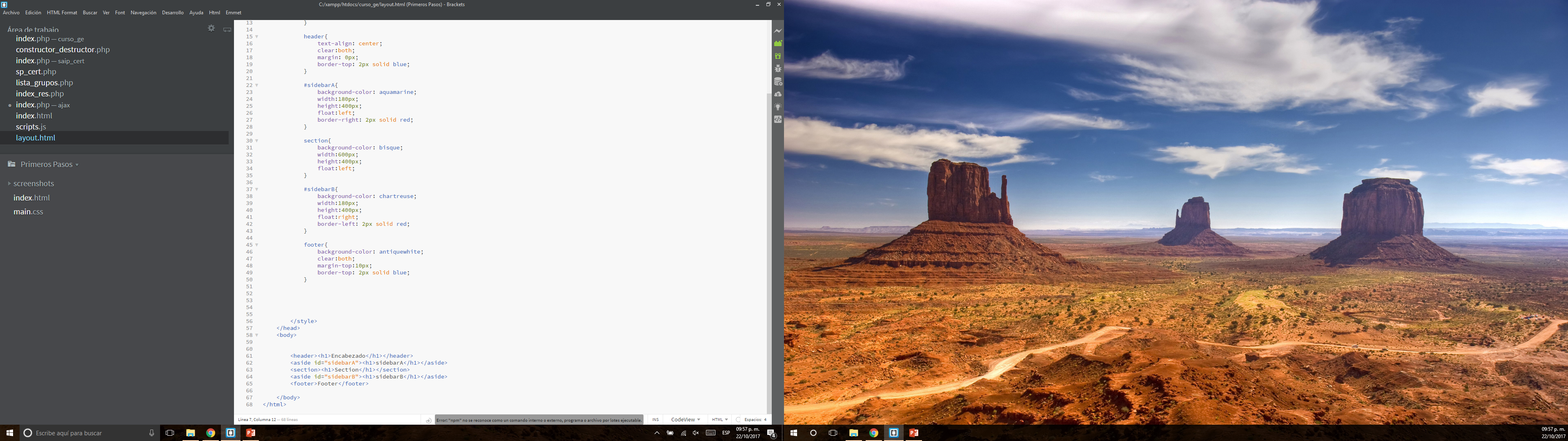